Daily Workflow
INFOGRAPHIC PRESENTATION
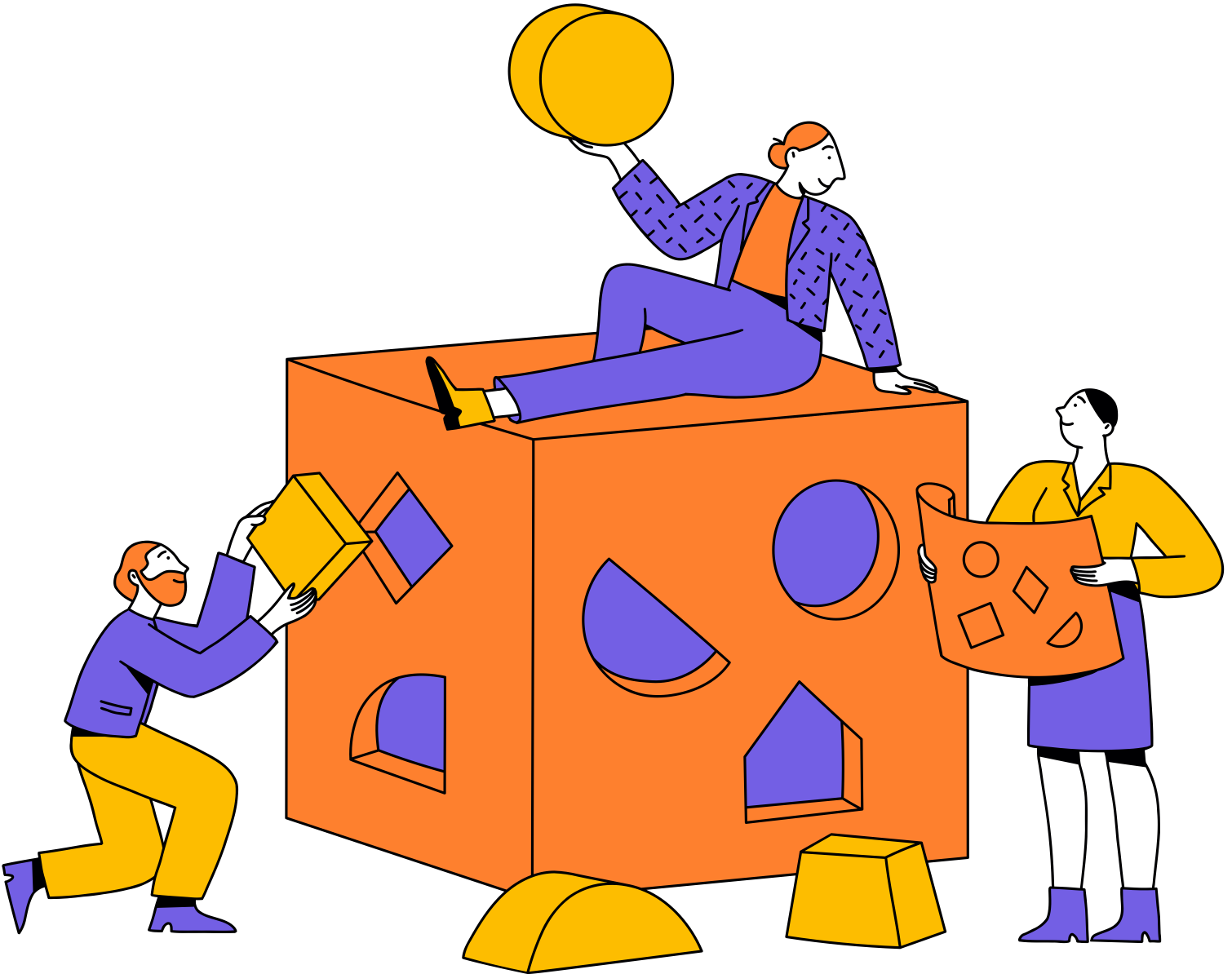 Lorem ipsum odor amet, consectetuer adipiscing elit. Ad netus natoque ut ornare tincidunt non.
Presented By:
Date:
Chidi Eze
Sep 01, 2024
Point 01
Point 02
Point 03
Point 04
DAILY WORKFLOW
Lorem ipsum odor amet, consectetuer adipiscing elit. Ad netus natoque ut ornare tincidunt non.
Lorem ipsum odor amet, consectetuer adipiscing elit. Ad netus natoque ut ornare tincidunt non.
Lorem ipsum odor amet, consectetuer adipiscing elit. Ad netus natoque ut ornare tincidunt non.
Lorem ipsum odor amet, consectetuer adipiscing elit. Ad netus natoque ut ornare tincidunt non.
Point 01
Point 02
Point 03
Point 04
Point 05
Lorem ipsum odor amet, consectetuer adipiscing elit. Ad netus natoque ut ornare tincidunt non.
Lorem ipsum odor amet, consectetuer adipiscing elit. Ad netus natoque ut ornare tincidunt non.
Lorem ipsum odor amet, consectetuer adipiscing elit. Ad netus natoque ut ornare tincidunt non.
Lorem ipsum odor amet, consectetuer adipiscing elit. Ad netus natoque ut ornare tincidunt non.
Lorem ipsum odor amet, consectetuer adipiscing elit. Ad netus natoque ut ornare tincidunt non.
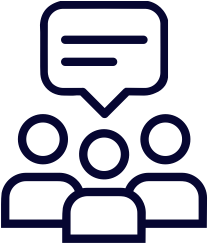 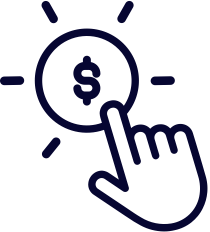 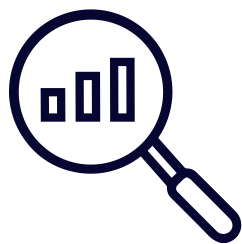 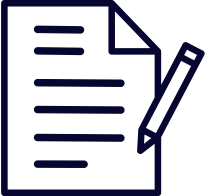 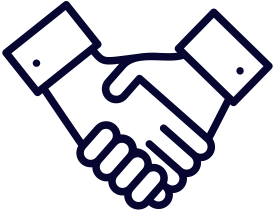 DAILY WORKFLOW
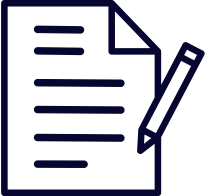 Lorem ipsum odor amet, consectetuer adipiscing elit. Ad netus natoque ut ornare tincidunt non.
Point 01
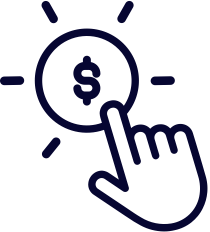 Lorem ipsum odor amet, consectetuer adipiscing elit. Ad netus natoque ut ornare tincidunt non.
Point 02
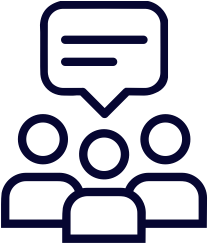 Lorem ipsum odor amet, consectetuer adipiscing elit. Ad netus natoque ut ornare tincidunt non.
Point 03
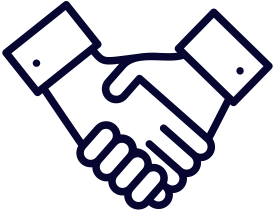 Lorem ipsum odor amet, consectetuer adipiscing elit. Ad netus natoque ut ornare tincidunt non.
Point 04
Mon
Tue
Wed
Thu
Fri
Sat
Sun
MON-WED
THU-FRI
Point 01
SAT-SUN
Point 02
Point 03
Subtask 01
Subtask 02
Add action here
Add action here
Add action here
Add action here
Subtask 03
Subtask 01
Add action here
Add action here
Add action here
Add action here
Subtask 02
Add action here
Add action here
Add action here
Add action here
Add action here
Add action here
Add action here
Add action here
Subtask 01
Add action here
Add action here
Add action here
Add action here
Add action here
Add action here
Add action here
Add action here
Add action here
Add action here
Add action here
Add action here
RESOURCE PAGE
Use these design resources in your Canva Presentation.
Fonts
Design Elements
This presentation template
uses the following free fonts:
TITLES:
LORA

HEADERS:
ROBOTO

BODY COPY:
ROBOTO
You can find these fonts online too.
Colors
#060631
#FFE8A4
#735FE4
#FDBD00
#D752B2
#FE802E
CREDITS
This presentation template is free for everyone to use thanks to the following:
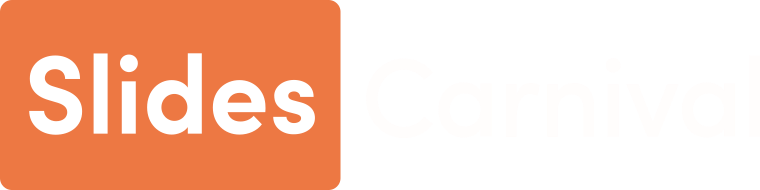 for the presentation template
Pexels, Pixabay
for the photos
Happy designing!